История проведения субботников в России
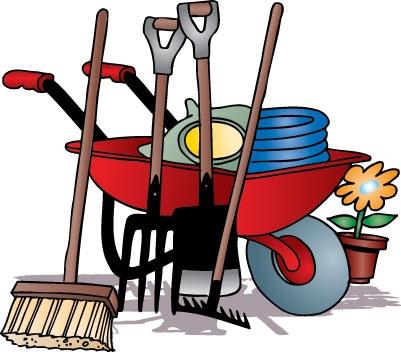 Субботник – добровольное и бесплатное коллективное выполнение в сверхурочное время общественно-полезного трудового задания, происходившее первоначально по субботам (откуда и происходит название).
.
Официально считается, что субботники возникли весной 1919 года, в период Гражданской войны и военной интервенции, в ответ на призыв Владимира Ильича Ленина улучшить работу железных дорог.
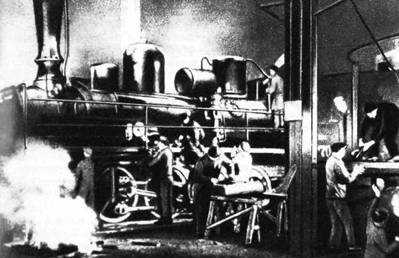 В ночь на субботу 12 апреля 1919 года 15 коммунистов депо, проработав безвозмездно 10 часов, отремонтировали 3 паровоза.
Вслед за железнодорожниками субботники провели рабочие фабрик и заводов Москвы и других городов.
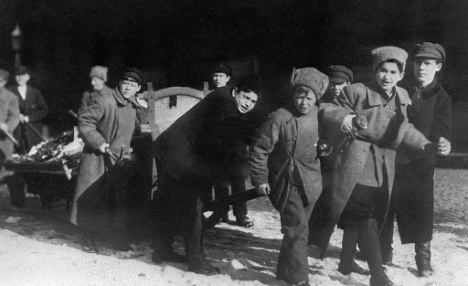 1 мая 1920 года был проведен всероссийский субботник-маевка, в котором только в Москве приняли участие 425 тысяч человек. В Кремле в субботнике принял участие Ленин. С тех пор субботник стал традицией.
Коммунистические субботники и воскресники проводились в годы восстановления народного хозяйства, индустриализации СССР, в период Великой Отечественной войны 1941 - 1945 годов. Проводятся они и в наше время.
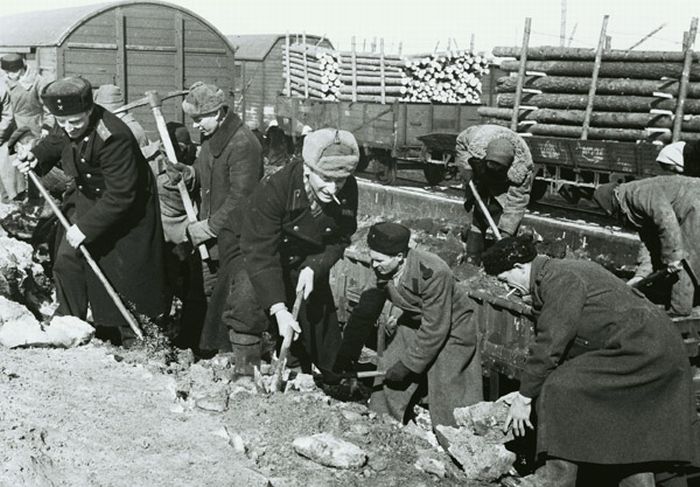 Субботник проводили либо по месту работы, и тогда во время субботника люди выполняли свою обычную, повседневную работу, либо для ускорения строительства хозяйственных объектов, клубов, школ, озеленения городов и т.п.
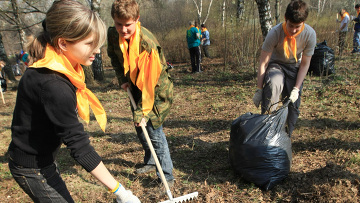 Уровнем предприятий, организаций и вузов дело не ограничивается, в некоторых городах объявляются общегородские, а в некоторых странах общегосударственные субботники.
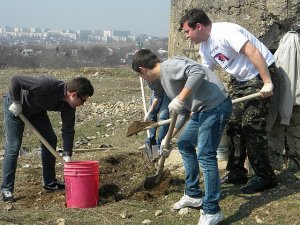 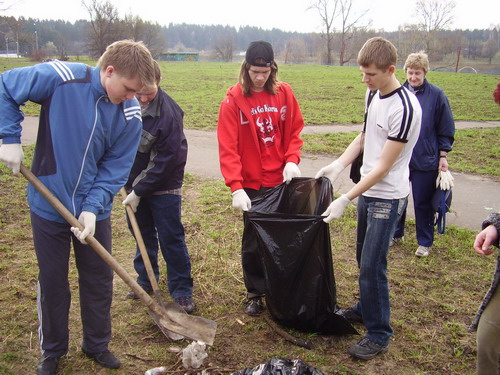 Мы на субботнике.
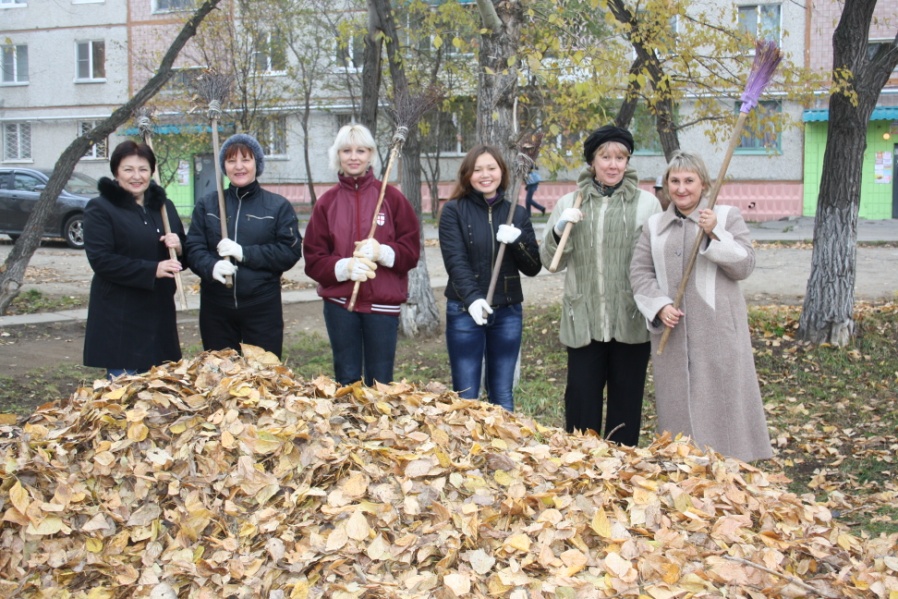 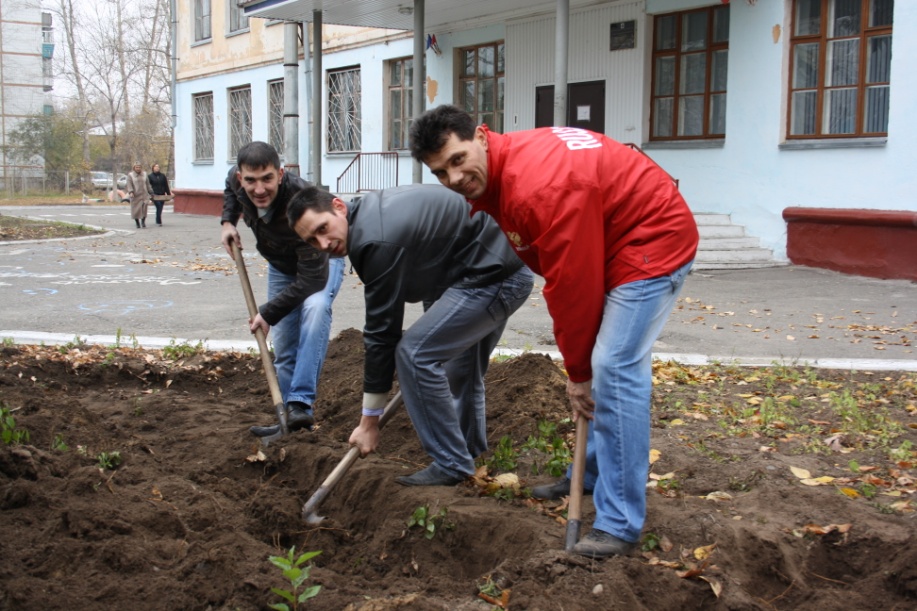